Unidad 2

RESPETO A LAS PALABRAS
LECCIONES
1. Categorías Gramaticales
2. Prácticas Gramaticales
3. Fonética, Dicción, Léxico y Ortografía
Unidad 3. Respeto a las Palabras 
Lección 3. Fonética, Dicción, Léxico y Ortografía
Fonética
Es la rama de la lingüística que estudia la producción y percepción de los sonidos de una lengua.
Unidad 3. Respeto a las Palabras 
Lección 3. Fonética, Dicción, Léxico y Ortografía
Fonética
Unidad 3. Respeto a las Palabras 
Lección 3. Fonética, Dicción, Léxico y Ortografía
Respetar el sonido de las palabras
Unidad 3. Respeto a las Palabras 
Lección 3. Fonética, Dicción, Léxico y Ortografía
Dicción
Hace referencia al decir, pero desde su mejor forma, pues al hablar o escribir no sólo se trata de decir las cosas, sino de decirlas de la mejor manera posible, para evitar malos entendidos y barreras de comunicación. De esta manera la dicción hace referencia al arte de decir, donde para lograr ser un “artista del decir”, se debe trabajar el buen uso de la voz y la ortografía.
Unidad 3. Respeto a las Palabras 
Lección 3. Fonética, Dicción, Léxico y Ortografía
Dicción
La dicción se basa en decir las cosas en cumplimiento de las reglas gramaticales, utilizando de manera correcta las palabras, para construir oraciones.
Unidad 3. Respeto a las Palabras 
Lección 2. Dicción y Léxico
https://slideplayer.es/slide/1079367/
Unidad 3. Respeto a las Palabras 
Lección 2. Dicción y Léxico
https://slideplayer.es/slide/1079367/
Unidad 3. Respeto a las Palabras 
Lección 3. Fonética, Dicción, Léxico y Ortografía
Evitar los vicios de Dicción
* leer, poner atención, tener la intención de mejorar. 
Ej. Mensajes de texto…
Unidad 3. Respeto a las Palabras 
Lección 3. Fonética, Dicción, Léxico y Ortografía
Léxico
El léxico es conocido como el inventario de las unidades que conforman una lengua. Cuando se habla de vocabulario de una lengua se esta refiriendo al conjunto total de palabras que hay en ésta, en otras palabras, a su léxico. Este es un término que se aplica ampliamente en el estudio de la lingüística y sus formas para definir el modo de hablar de las personas. Los léxicos son por lo general, las formas de expresión de la lengua en un determinado grupo social. El léxico de una lengua, evidentemente, es un conjunto abierto, pues está constantemente enriqueciéndose con nuevas palabras, bien sea porque los hablantes de esa lengua las inventamos, o porque las tomamos prestadas de otras lenguas. Asimismo, el léxico de una lengua cambia rápida o lentamente de acuerdo con los cambios geográficos, políticos o culturales en que los hablantes participan. No todo el mundo habla ni escribe igual en todas las regiones y países.
http://conceptodefinicion.de/lexico/
Unidad 3. Respeto a las Palabras 
Lección 3. Fonética, Dicción, Léxico y Ortografía
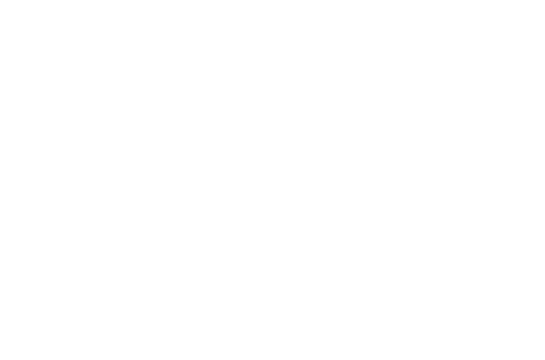 8,674 palabras en hebreo
5,624 palabras en griego
Unidad 3. Respeto a las Palabras 
Lección 3. Fonética, Dicción, Léxico y Ortografía
Ampliar el léxico
* leer, poner atención, tener la intención de mejorar. 
Ej. Mensajes de texto…
Unidad 3. Respeto a las Palabras 
Lección 3. Fonética, Dicción, Léxico y Ortografía
Ortografía
La ortografía es el conjunto de reglas que determinan la forma correcta en que se debe escribir una lengua. Así, pues, es la parte de la gramática que tiene como función homogeneizar los principios que rigen la escritura de una lengua y, en consecuencia, la que permite que las palabras de una lengua puedan ser efectivamente descifradas y entendidas. La ortografía es fundamental para mantener la unidad lingüística de un idioma.
Unidad 3. Respeto a las Palabras 
Lección 3. Fonética, Dicción, Léxico y Ortografía
http://fernandoramirez988.blogspot.com/2012/10/errores-ortograficos.html
https://www.xmind.net/m/n4bv/
Unidad 3. Respeto a las Palabras 
Lección 3. Fonética, Dicción, Léxico y Ortografía
Internet y las redes sociales son comunicación. Ser escritor e intervenir en ellas con posts o comunicaciones plagados de errores es una manera segura de perder credibilidad. Por ello, a continuación os dejamos siete consejos básicos para combatir la mala ortografía y que vuestros textos sean perfectos.

https://www.sinjania.com/siete-consejos-basicos-para-combatir-la-mala-ortografia/
Combatir la mala ortografía
Unidad 3. Respeto a las Palabras 
Lección 3. Fonética, Dicción, Léxico y Ortografía
Mejorar la ortografía
* leer, poner atención, tener la intención de mejorar. 
Ej. La Biblia
Unidad 3. Respeto a las Palabras 
Lección 3. Fonética, Dicción, Léxico y Ortografía
TAREAS TRANSFORMADORAS
U2. T3. 
a. Leer en voz alta el capítulo 1 y el capítulo 11 de Génesis.
b. Investigar el significado de las palabras que no entiende.
c. Reconocer la importancia de la correcta ortografía en Génesis.
Examen Unidad 2